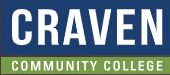 TABE  Math-EPAXENUnit-5  Measurement and DataLesson 39Measure Liquid Volume(Metric)
Revised: October 16, 2023
Nolan Tomboulian
Some graphics may not have copied well during the scan process.
1
Math-E  - Lesson 39 – Liquid Volume
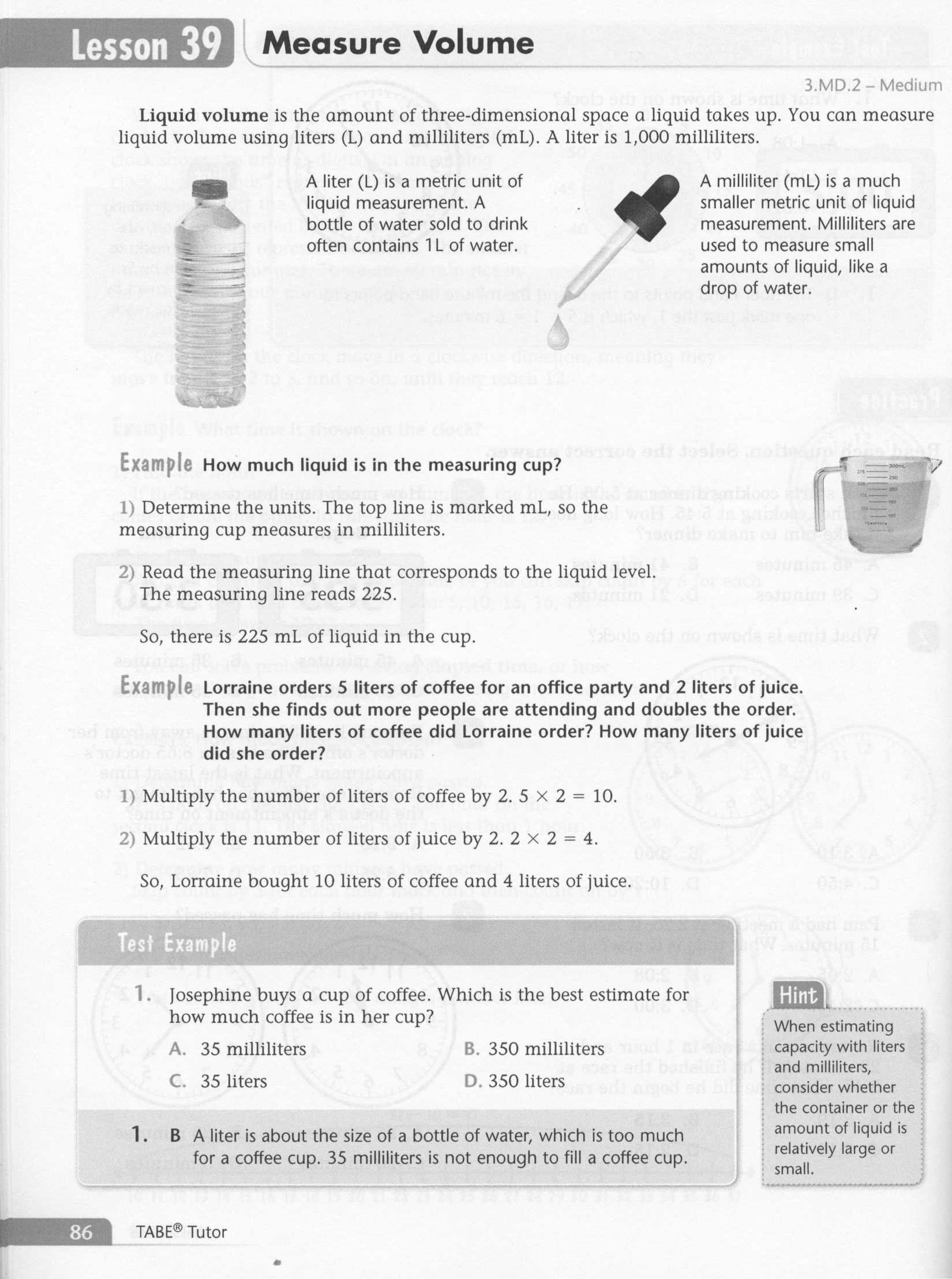 2
Math-E  - Lesson 39 – Liquid Volume
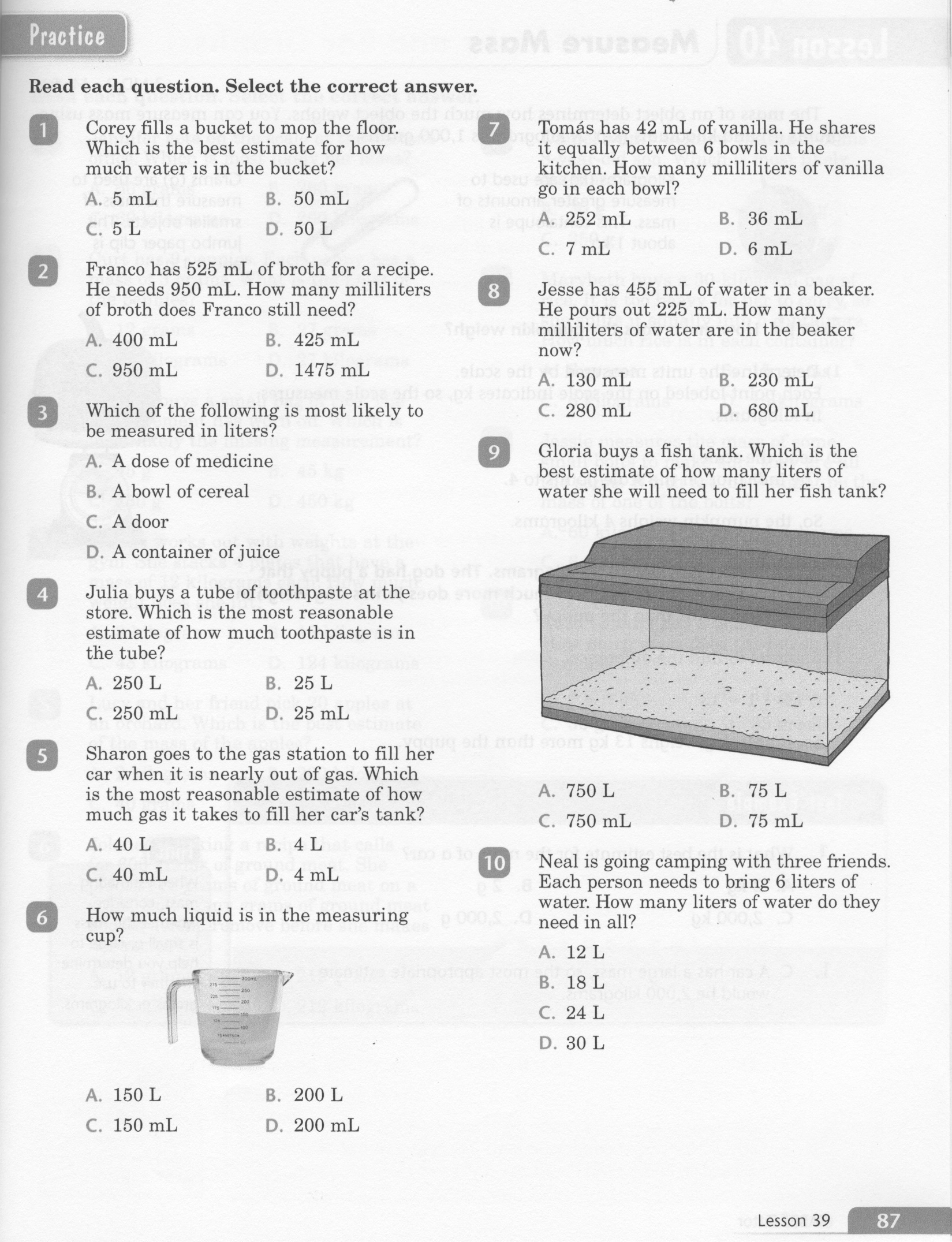 3
Math-E  - Lesson 39 – Liquid Volume
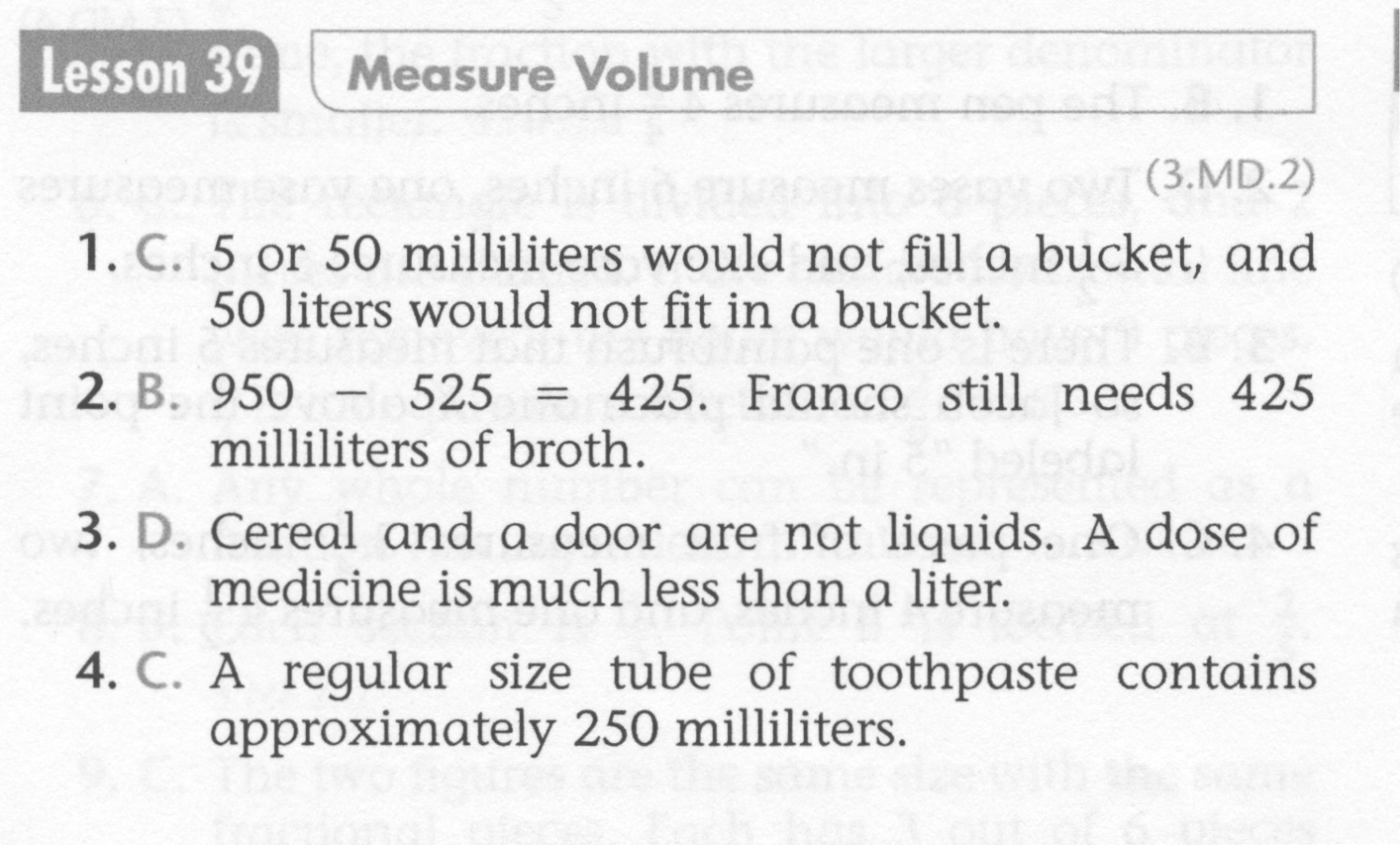 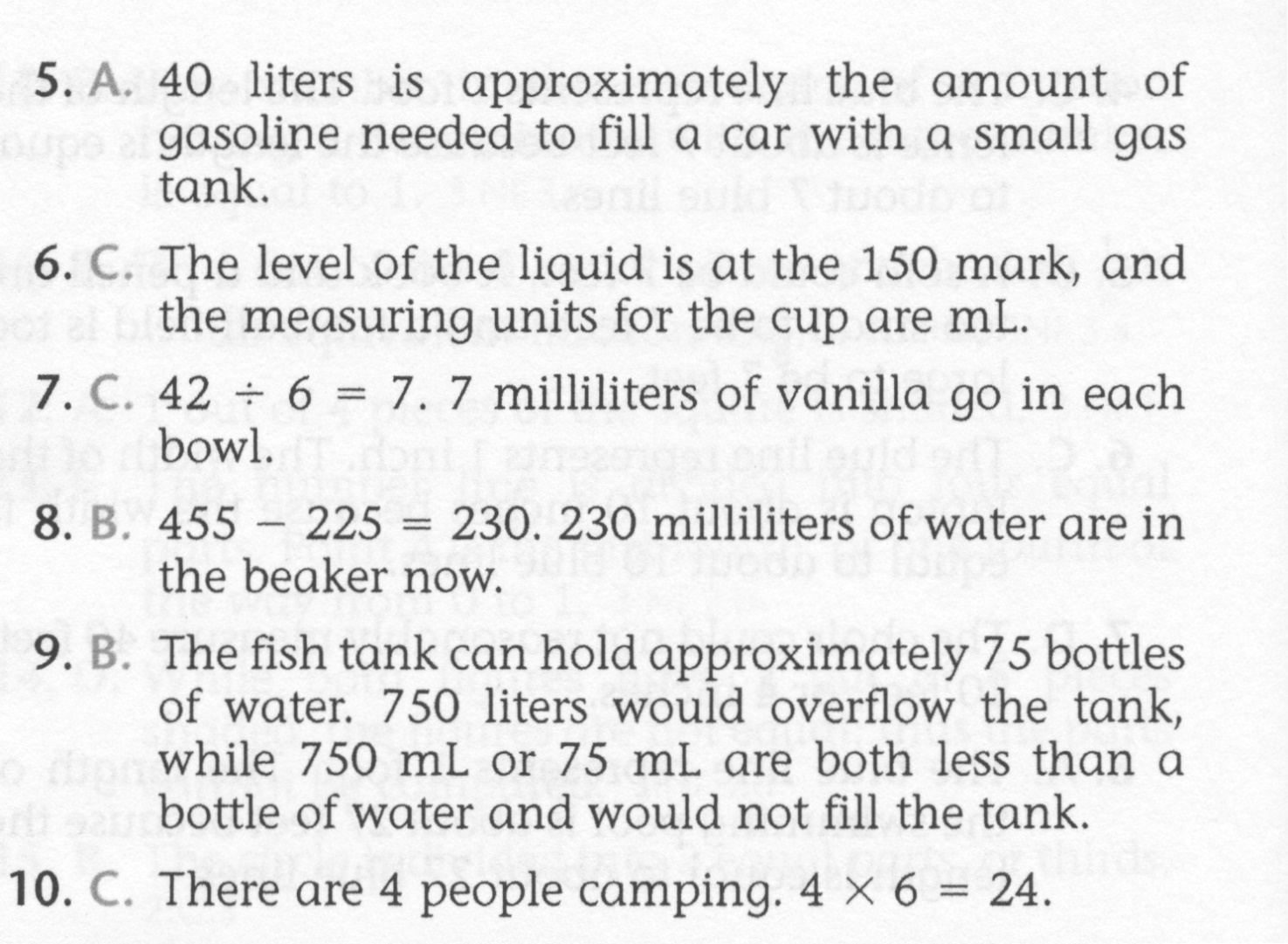 4
Math-E  - Practice 39 – Liquid Volume
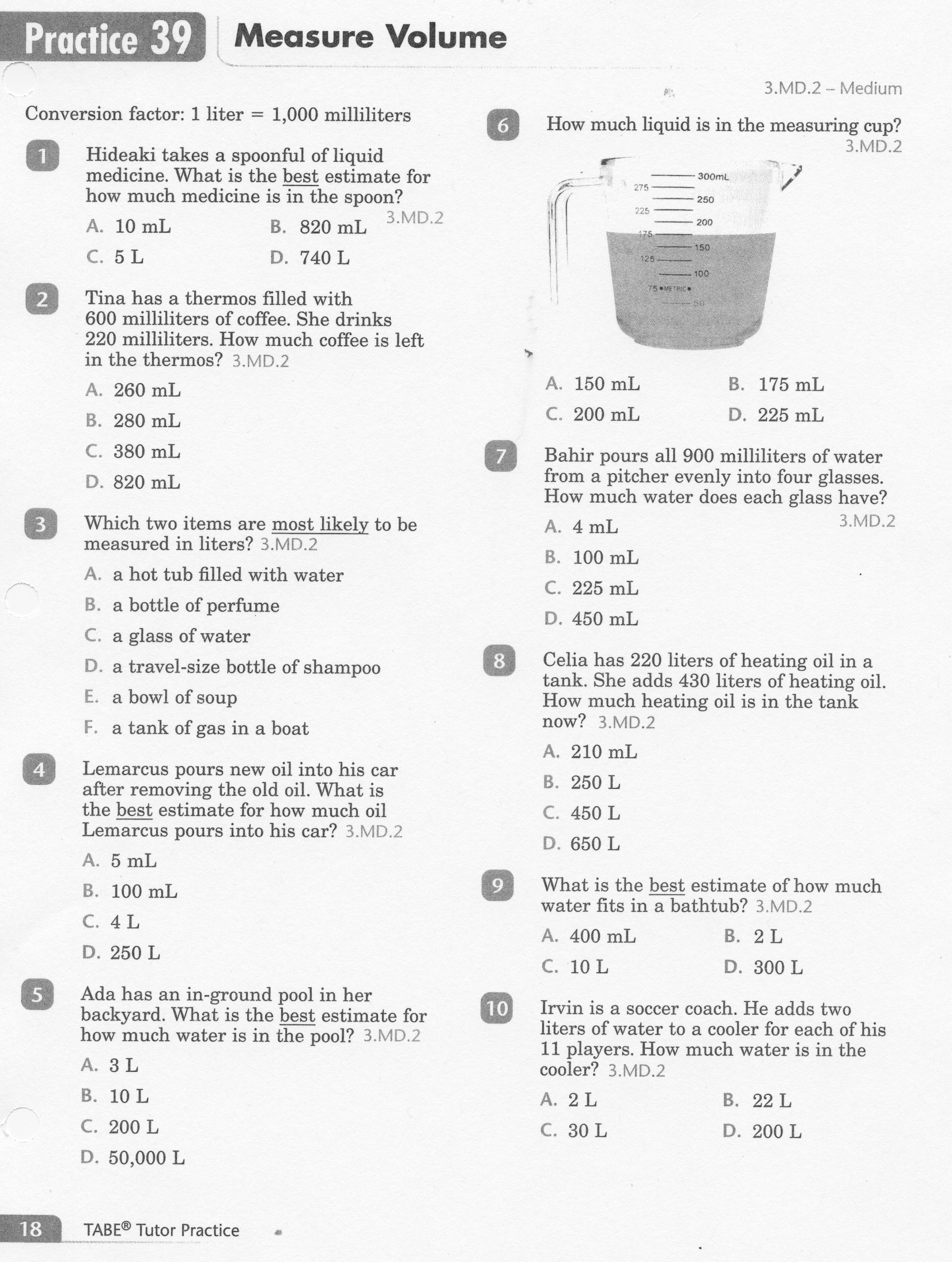 5
Math-E  - Practice 39 – Liquid Volume
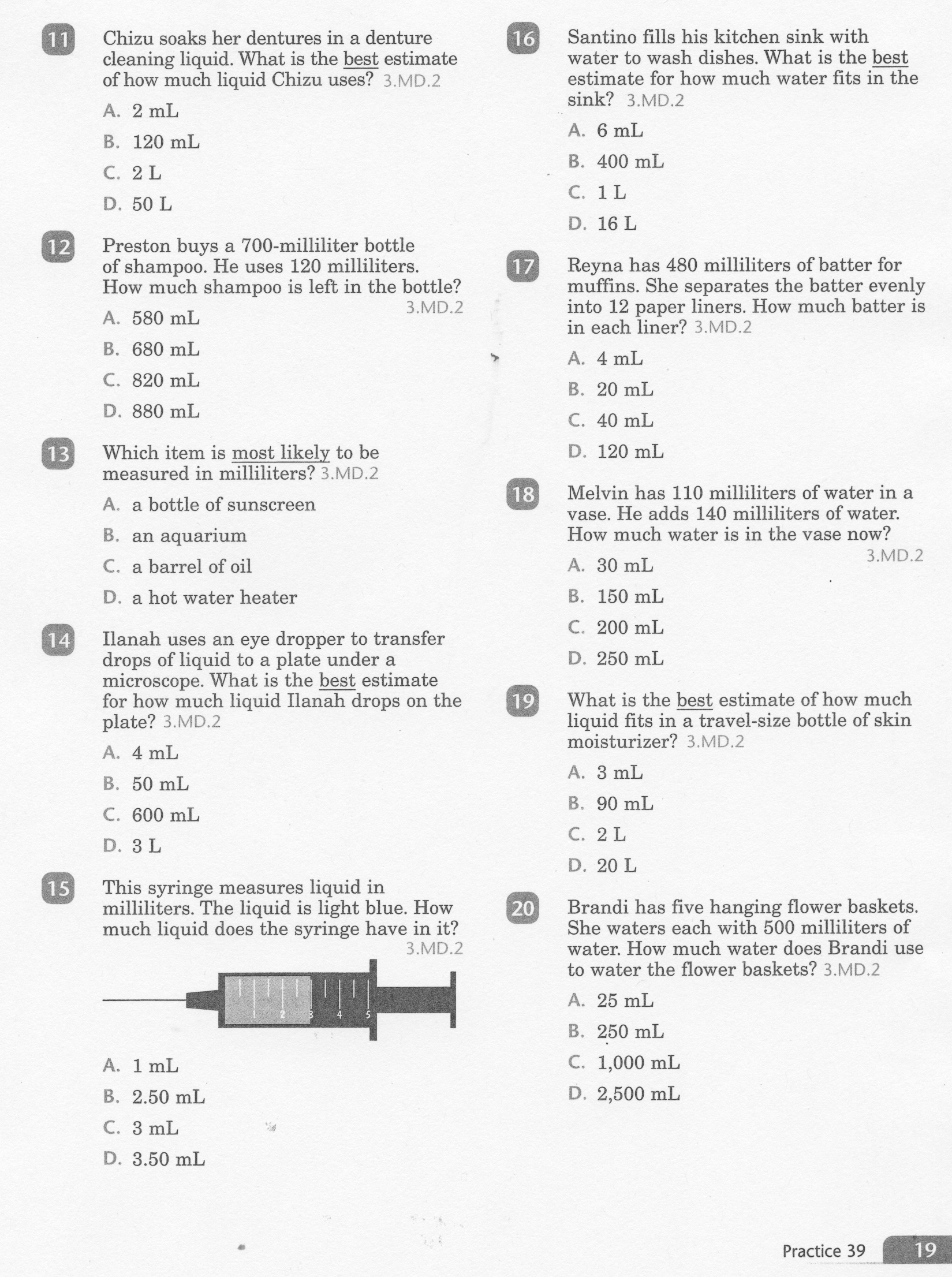 6
Math-E  - Practice 39 – Liquid Volume
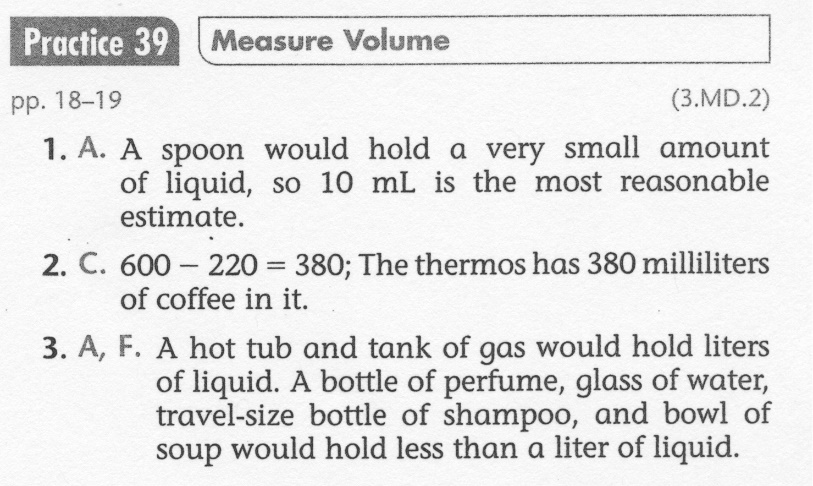 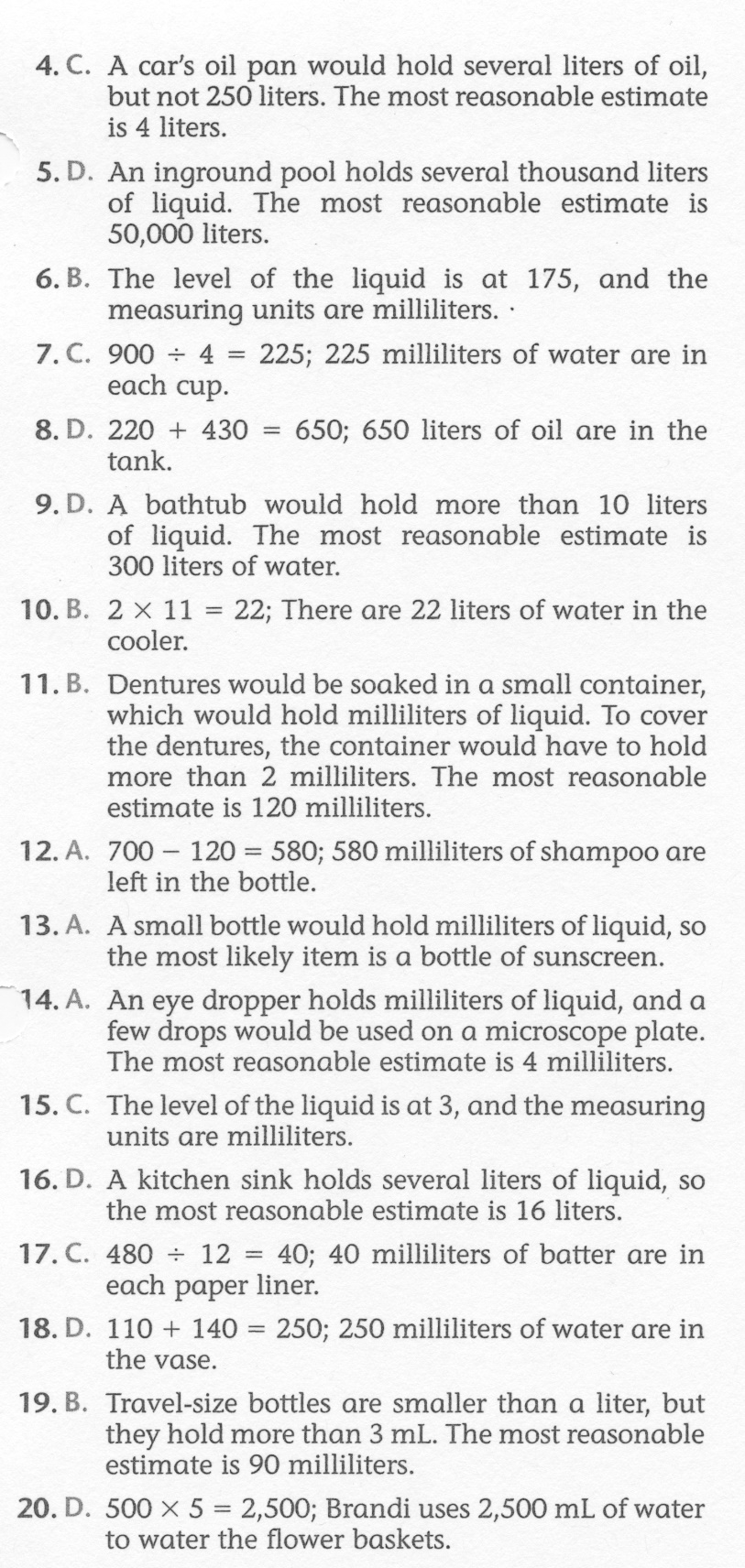 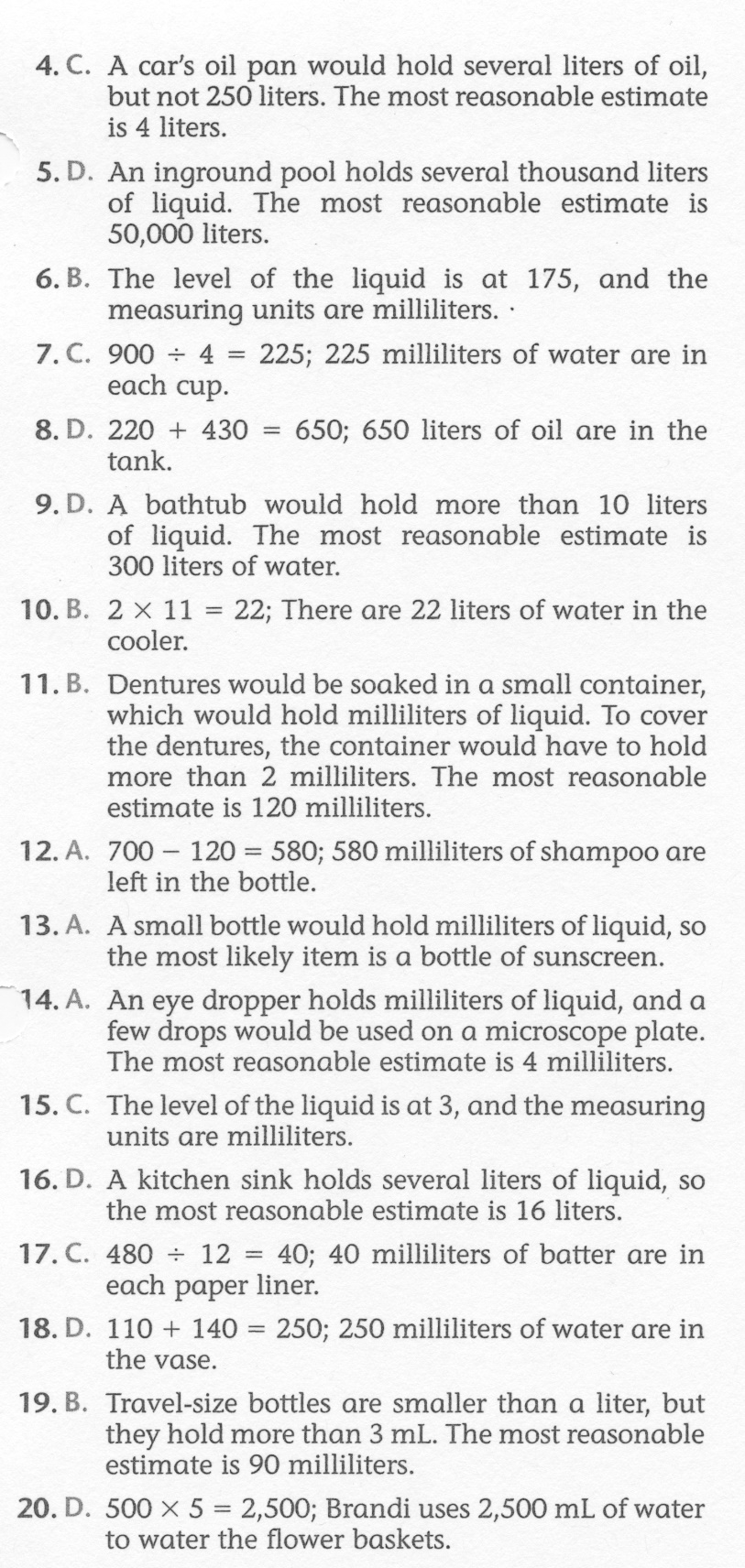 7